День спасателя России
Итак, по легенде в здании пожар и разрушения. С минуты на минуту начнется спасательная операция
Разворачивается медицинский штаб
Медики приступили к работе
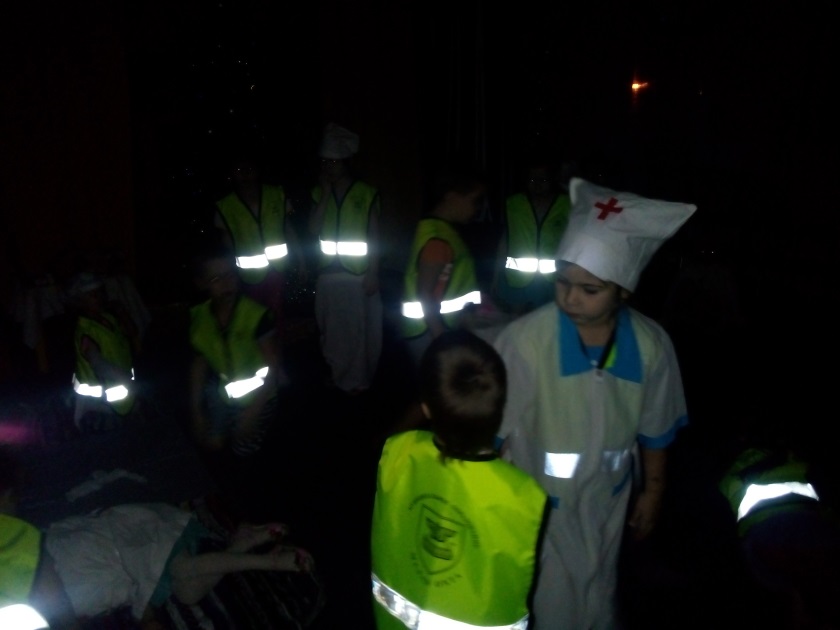 Медицинская помощь оказана всем
Примерив настоящую форму спасателей, ребята поняли, что это очень тяжёлый труд – быть спасателем
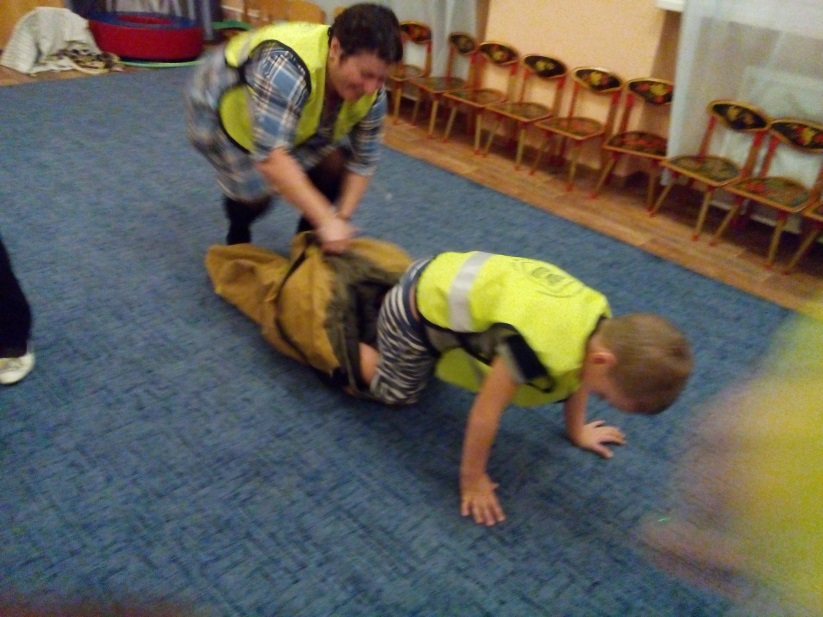 Важно, что ребята даже по окончании мероприятия обыгрывали все что узнали.
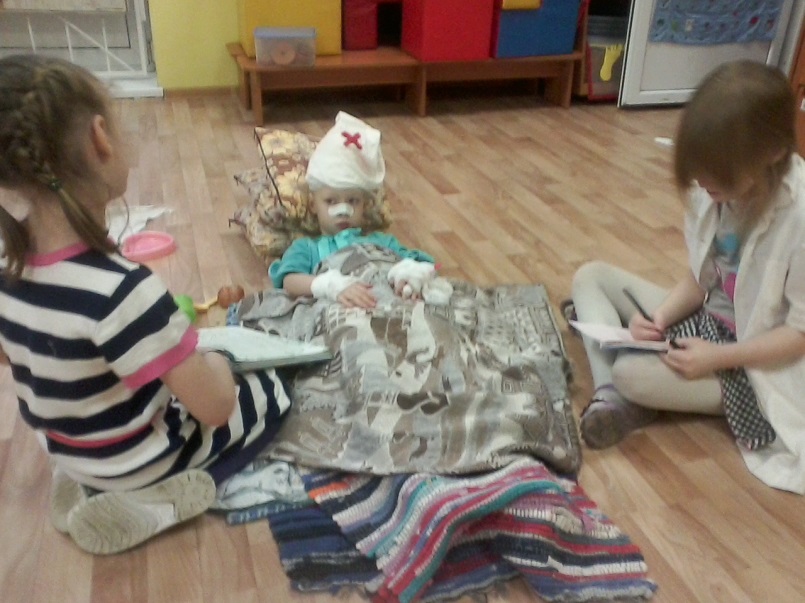